Savremene tehnolohije spajanja materijala - 1
Nastavne jedinice:

Struktura zavarenih spojeva
Apsorpcija gasova u šavu
Prsline u zavarenom spoju
Predgrevanje osnovnog materijala
Bezbednost i zdravlje na radu pri zavarivanju
Prsline u zavarenom spoju
Vrste prslina prema prema uzroku nastanka:

Vruće (najčešće nastaju u šavu) –  kristalizacione
Hladne (najčešće nastaju u ZUT-u) – tokom hlađenja, ispod 200oC
Vrste prslina prema veličini:

Mikroprsline (otkrivaju se mikroskopom – svetlosnim ili elektronskim, eventualno ultrazvukom)
Prsline (otkrivaju se vizuelno, lupom – 10x, radiografijom)
Pukotine (otkrivaju se vizuelno)

*	za širenje prsline je potreban 10x manji napon nego za nastajanje prsline!!!
**	širenjem prsline dolazi do potpunog razaranja zavarenog spoja – prsline se ne tolerišu!!!
*Mehanika loma
Žilavost loma (KIC) je otpor materijala prema naglom (nekontrolisanom) širenju prsline
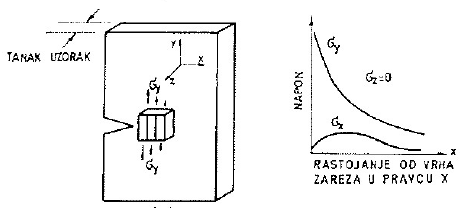 Ravansko stanje napona
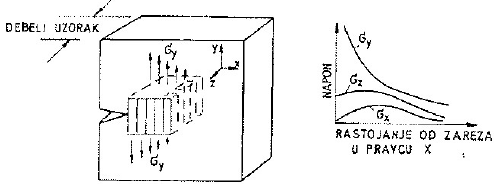 Ravansko stanje deformacija
Zavisnost kritičnog faktora intenziteta napona (KC) od debljine uzorka:








Žilavost loma je najmanja vrednost kritičnog faktora intenziteta napona
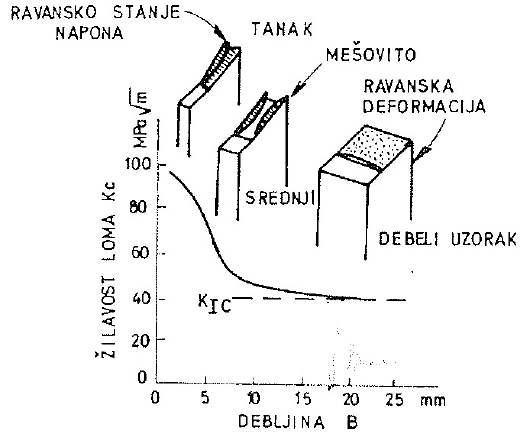 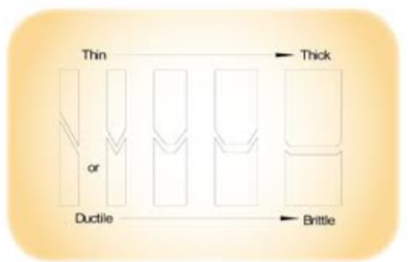 tanki uzorci
debeli uzorci
Kritični faktor int.napona KC
krto ponašanje
duktilno ponašanje
Žilavost loma KIC
Uzorci za ispitivanje žilavosti loma:
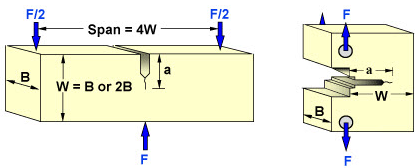 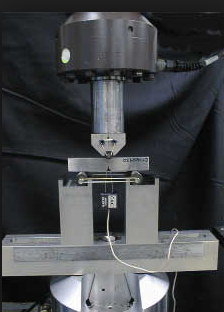 SENB metoda		           CT metoda
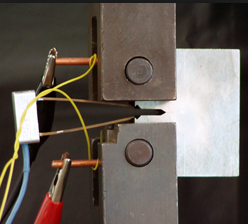 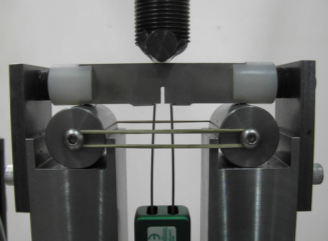 Vrste prslina prema položaju:
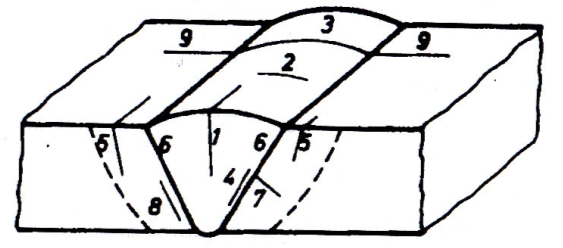 Na vrhu šava-vruća prslina (segregacija)
2,3. Usled skupljanja – vruća prslina
4.    Blizu linije topljenja (ako dodatni materijal ne odgovara osnovnom)
5.    Lokalna segregacija – vruća prslina
6,7,8. Hladne prsline
9.    Hladna prslina – može da pređe u prslinu usled skupljanja (3)
Vruće prsline
Vruće prsline nastaju u procesu kristalizacije, odnosno hlađenja šava.
Nastaju interkristalno, a propagiraju interkristalno ili transkristalno.
Nastaju u temperaturnom intervalu krtosti: pri hlađenju dolazi do neravnomernog zagrevanja (širenja i skupljanja materijala šava), tokom kojeg je materijal šava opterećen na pritisak i zatezanje.
Vruće prsline nastaju ukoliko zatezni napon usled skraćenja šava premaši napon koji materijal može da izdrži pri datoj deformaciji na određenoj temperaturi:
Dozvoljena deformacija materijala šava na određenoj temperaturi
Stvarna toplotna
     deformacija αT    (proporcionalna temperaturi)
Opasno !
OK
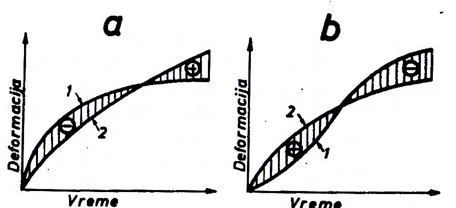 Uzroci nastajanja vrućih prslina:

Veličina intervala kristalizacije (zavisi od hemijskog sastava čelika, prvenstveno od prisustva nečistoća)
Zatezni naponi kod očvršćavanja
Prisustvo međukristalitnog sloja male čvrstoće (eutektikum FeS prevesti u uključke MnS dodavanjem Mn preko obloge ili u sastavu elektrode)
Oblik šava (koeficijent uvara ψu)
Usitnjenost primarne strukture (prisustvo modifikatora)
Međukristalitna segregacija (na granicama zrna)
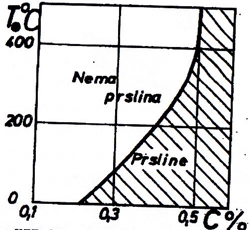 Rešavanje problema vrućih prslina:
1.  Predgrevanje u intervalu 150 – 500oC:
2.  Popunjavanje završnog kratera


Smanjenjem dužine šavova i njihovog broja ili 
      optimizacijom redosleda izvođenja
Odabirom pogodnog dodatnog i osnovnog   
      materijala (što manje C i S, što više Mn)
5.   Što sitnozrniji osn.mat.-sprečavanje VP u ZUT-u, zbog veće duktilnosti
Dodavanje modifikatora za usitnjavanje strukture u vidu praška ili kroz oblogu elektrode (Ti)
Popunjavanje završnog kratera:
Završni krater nastaje naglim uklanjanjem elektrode i kada je rastojanje između limova veći od 4-5 mm
Problem se rešava:
popunjavanjem kratera 
	vraćanjem elektrode 
smanjenjem rastojanja
	između limova
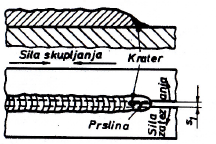 Uticaj sumpora na pojavu vrućih prslina u zavisnosti od sadržaja ugljenika i mangana:
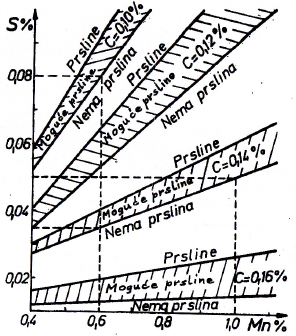 Optimizacija koeficijenta uvara prema sadržaju ugljenika:
ψu=0,8-1,2
α~ 180o
ψu=1,3-5
α~ 90o
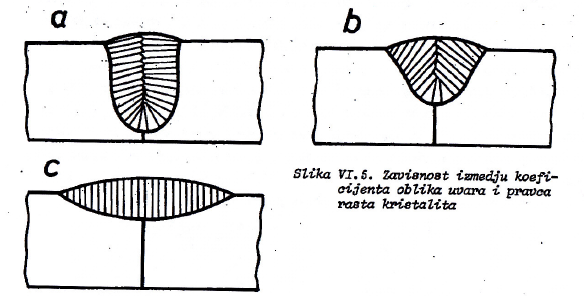 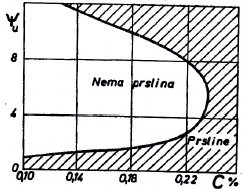 Ψu>5
α~ 0o
Navarivanje
Izvođenje prvog sloja/šava:

Obično ima relativno mali koeficijent uvara ψu
Primenjuje se povećanje ugla otvora žleba α i smanjenje razmaka u korenu žleba
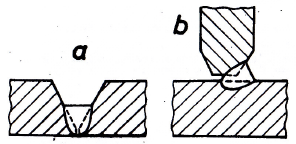 Hladne prsline
Nastaju pri hlađenju ispod 200oC, a propagacija može da se desi dugo nakon zavarivanja usled opterećenja u eksploataciji.

Nastaju interkristalno (na granicama zrna), a propagiraju interkristalno ili transkristalno.
Hladne prsline nastaju usled:

	1. Zakaljivanja ZUT-a
    2. Prisustva vodonika u ZUT-u
    3. Zaostalih napona
Zakaljivanje ZUT-a
Zakaljivanje ZUT-a je uzrokovano: 

Velikom brzinom hlađenja (mali unos toplote)
Hemijskim sastavom (pre svega visokim sadržajem ugljenika i prisustvom legirajućih elemenata)
Martenzitna transformacija uzrokuje:

Unos unutrašnjih napona (povećanje zapremine materijala, lokalna naprezanja, zaostali naponi usled zavarivanja)
Krtost pojedinih vrsta martenzita (pločasti i lećasti)
Povećana osetljivost prema prisustvu vodonika (rekombinacija iz atomnog u molekularni unosi dodatne unutrašnje napone)
Prisustvo vodonika u ZUT-u
Nastaje usled nedovoljne/neadekvatne zaštite (najbolja bazična obloga/elektroda, najgora celulozna)
U mikroprslinama atomski vodonik može da pređe u molekularni, pri čemu dolazi do porasta unutrašnjih napona, usled čega može da dođe do pojave hladnih prslina.
Zaostali naponi
Zaostali naponi nastaju usled toplotnog skupljanja pri zavarivanju, odnosno hlađenju. 
Zaostale napone je nemoguće izbeći.
Lom se javlja obično pod 45o i nastaje na granicama krupnih zrna.
Sprečavanje obrazovanja hladnih prslina
Upotreba bazičnih elektroda (sa smanjenim sadržajem vodonika)
Upotreba osušenih elektroda
Upotreba austenitnih elektroda 18% Cr – 8% Ni - vodonik se bolje rastvara u austenitu i ne difunduje u ZUT, a iz austenita se izbacuje sporim hlađenjem
4.  Predgrevanje osnovnog materijala - izbegava se zakaljivanje, smanjuje lokalno naprezanje, olakšava difuzija vodonika (prema spolja).



	*Predgrevanje je najefikasnija metoda izbegavanja pojave hladnih prslina
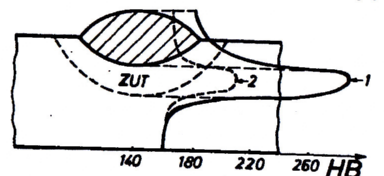 1 – bez predgrevanja
2 – sa predgrevanjem na 200oC
5. Pri izvođenju montažnih šavova (heftova), mogu nastati hladne prsline zbog njihove male dužine i velike brzine zavarivanja. Dužina heftova je najmanje 5 cm uz lokalno predgrevanje. 
6. Smanjenje
	brzine 
    hlađenja u 
	kritičnom 
    intervalu 
	150-120oC:
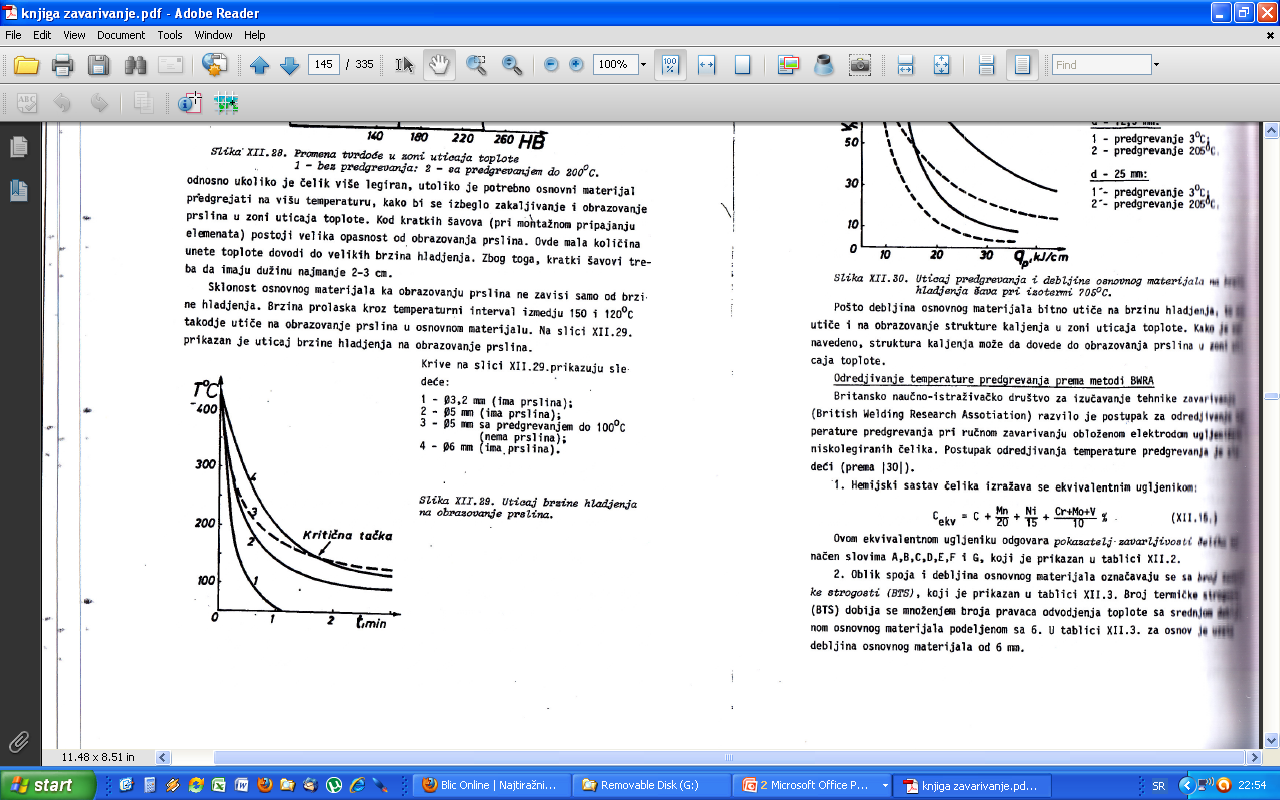 Hvala na pažnji!